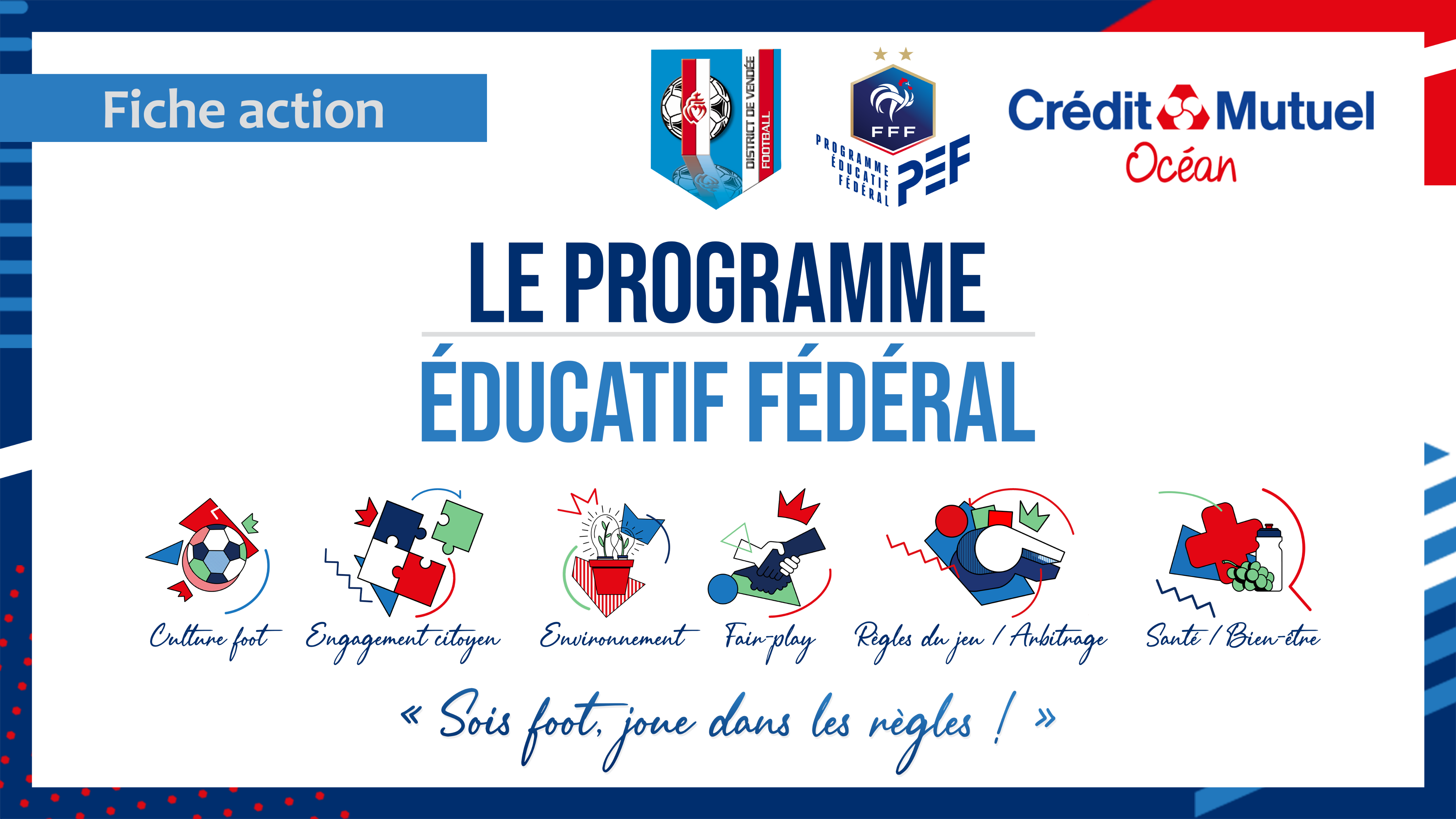 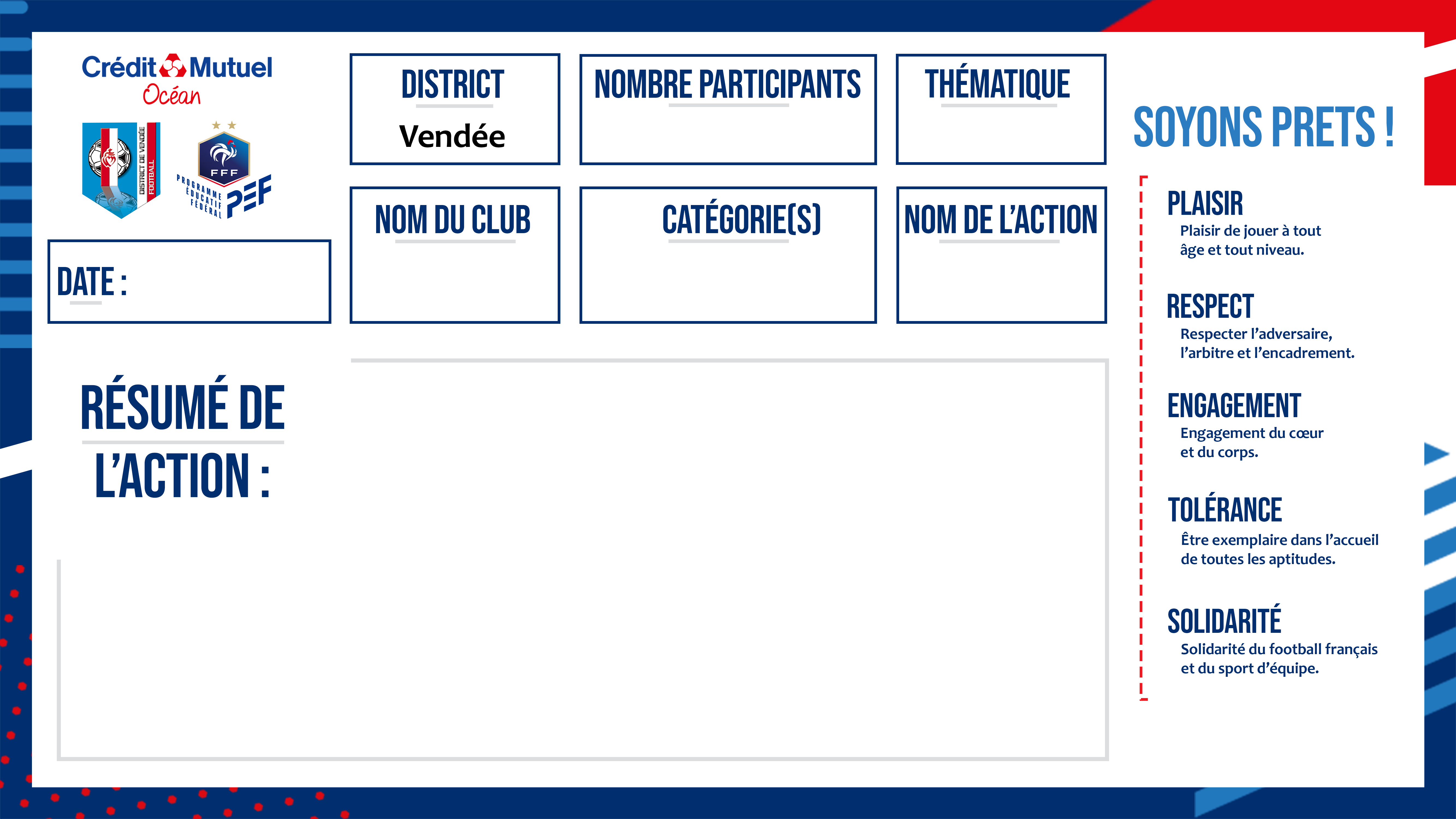 Engagement citoyen
16
29/01/22
USBSH
U13
Cécifoot
Les U13 ont réalisé un atelier Cécifoot. 
Par équipe de 2, un joueur avec les yeux bandés guidé par son coéquipier doit réaliser l’atelier technique. Ils ont commencé l’atelier sans ballon, puis après avoir pris leurs repères, avec un ballon. Pour valider le parcours il devait marquer dans le but. 1 point pour l’équipe dont le joueur avec les yeux bandés marque. A la fin de l’atelier l’équipe avec le plus de points gagne le jeu.
Bilan global positif, les joueurs ont pu prendre conscience de la difficulté que peuvent connaitre les non voyants pour jouer au football !
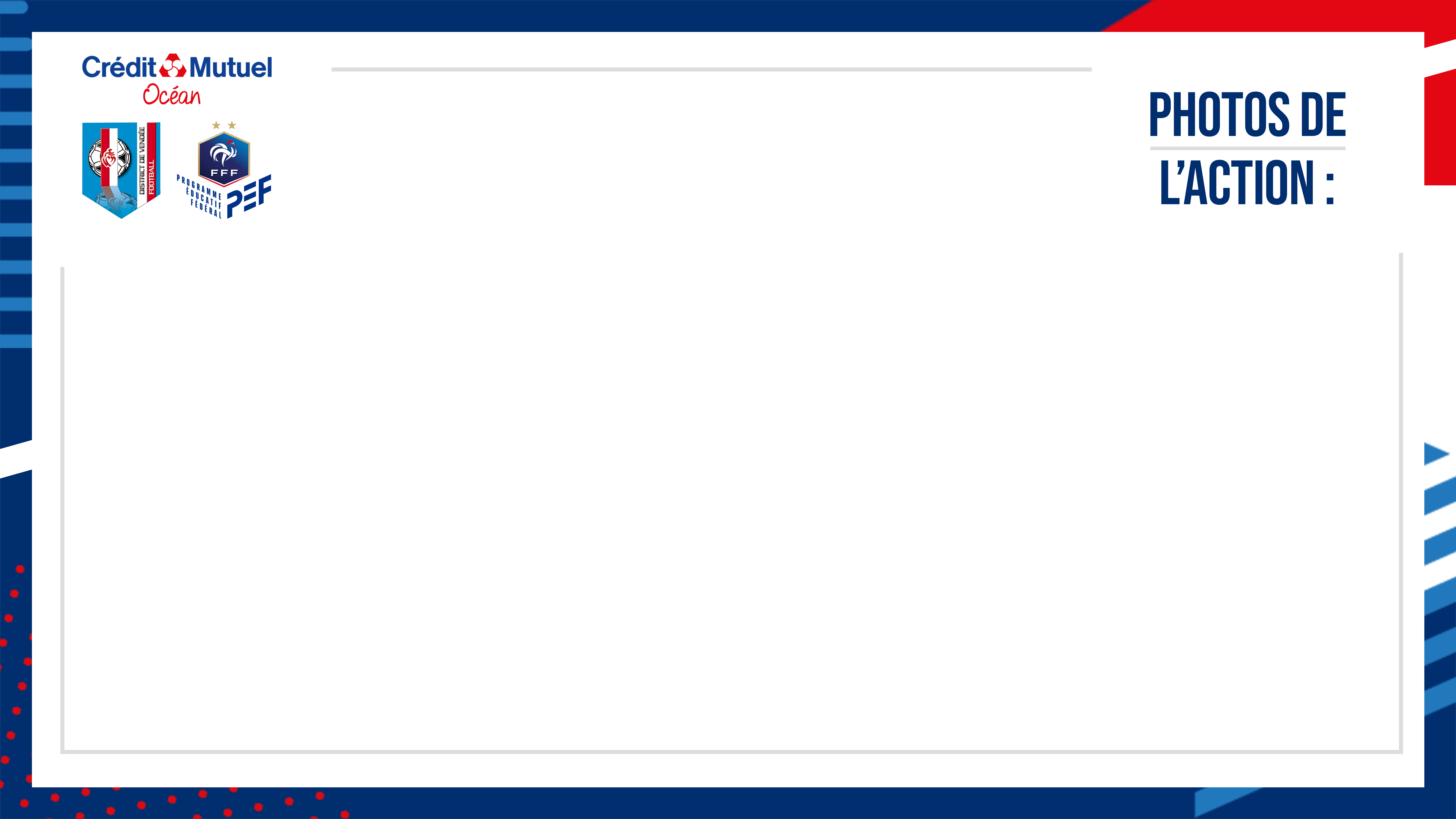 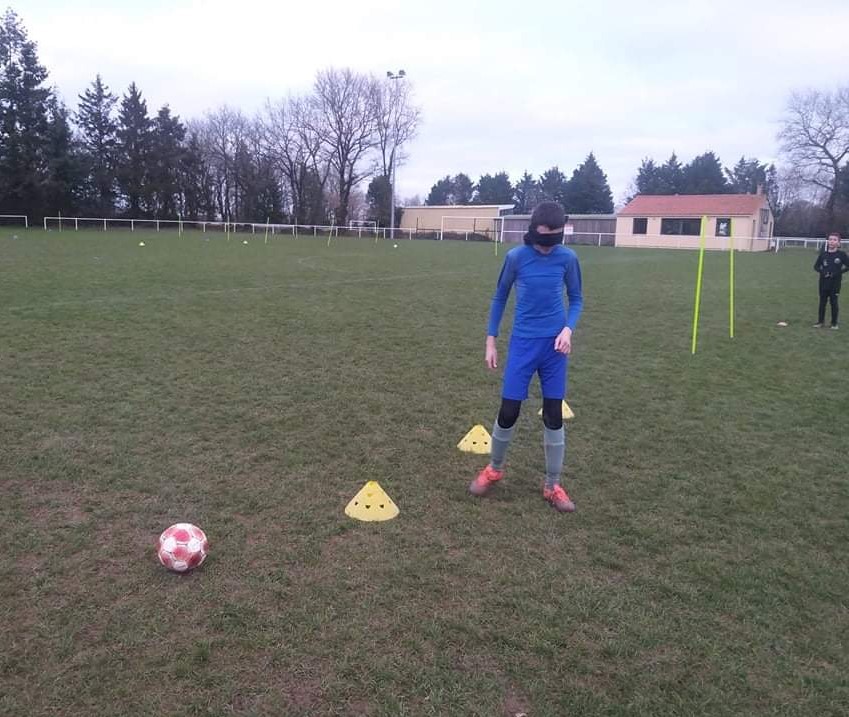